BÀI THUYẾT TRÌNH BỘ MÔN CẤP CỨU HỒI SỨC
ĐỀ TÀI: CHĂM SÓC BỆNH NHÂN ĐO CVP
GVHD: Ths,Bs Nguyễn Phúc Học
Thành viên nhóm:
Võ Ngọc Trung
Trần Thị Thu Hường
Nguyễn Thị Trang
Nguyễn Thị Thu Trang
Trần Thị Hải Yến
Lê Thị Diễm
Dương Nữ Thương Thương
Nguyễn Thị Lý
Đặng Thị Nhi
Trịnh Nguyễn Minh Châu
Lê Thị Thúy Lan
Phan Thị Mỹ Hương
NỘI DUNG BÀI HỌC
KHÁI NIỆM
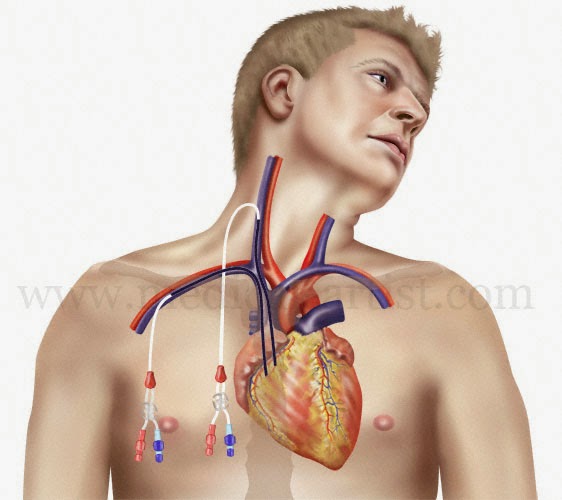 Áp lực tĩnh mạch trung tâm (Central Vennous Pressure) viết tắt là CVP.
 Chỉ số CVP thể hiện khối lượng tuần hoàn (thể tích trong lòng mạch máu , và khả năng làm việc của tim).
 Chỉ số bình thường của CVP 8 – 12 cmH20. Khi CVP lên cao trên 12 cmH20 có thể do giảm co bóp của tim hoặc do truyền dịch quá nhiều. Khi CVP thấp hơn 8 cmH20 chứng tỏ thiếu khối lượng tuần hoàn.
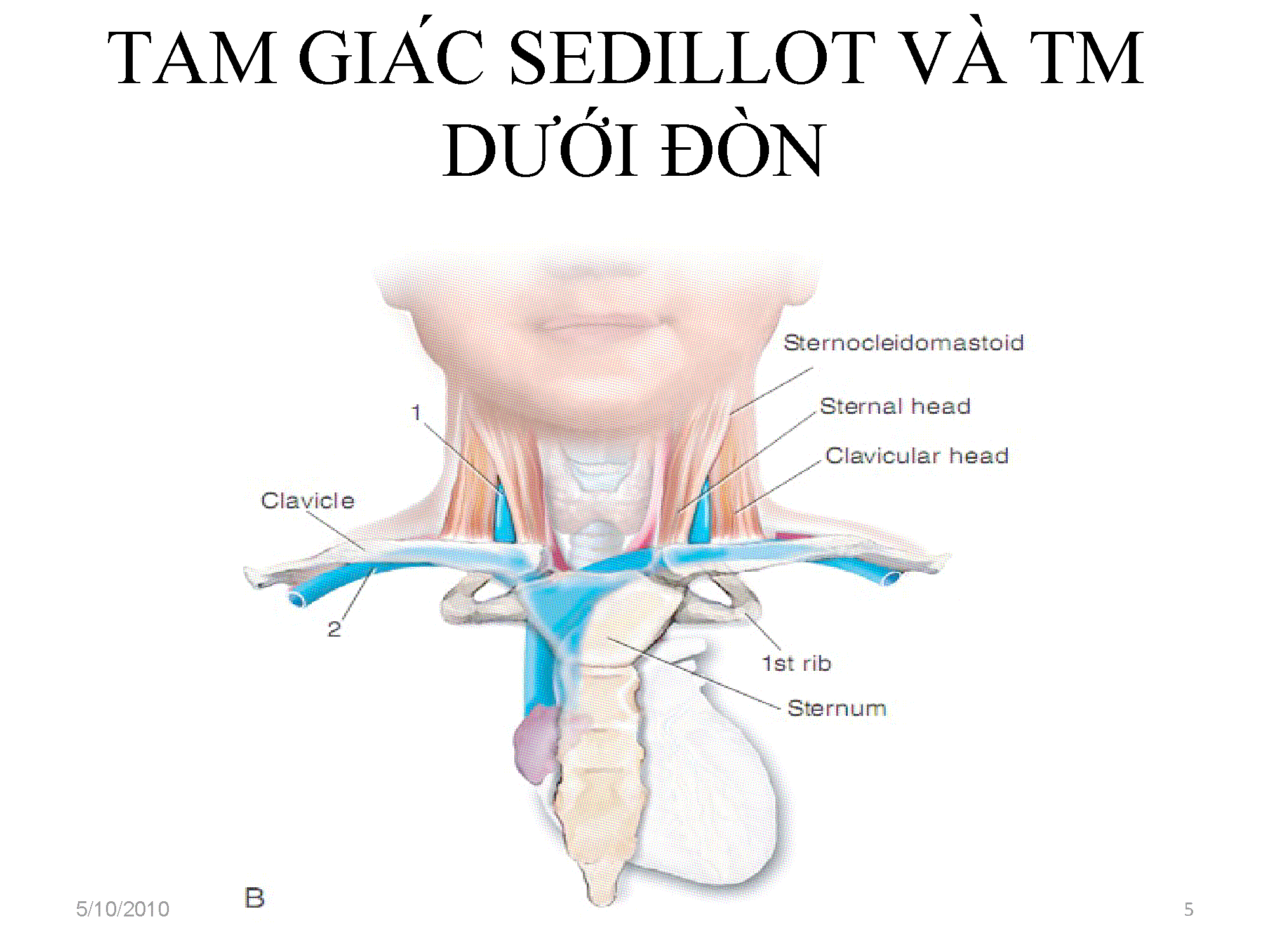 MỤC ĐÍCH
Biết được thể tích tuần hoàn trong: 
Hồi sức sốc, sốc kéo dài. 
Suy thận cấp: chẩn đoán phân biệt suy thận trước thận, tại thận. 
 Truyền các dung dịch nuôi ăn, thuốc vận mạch …
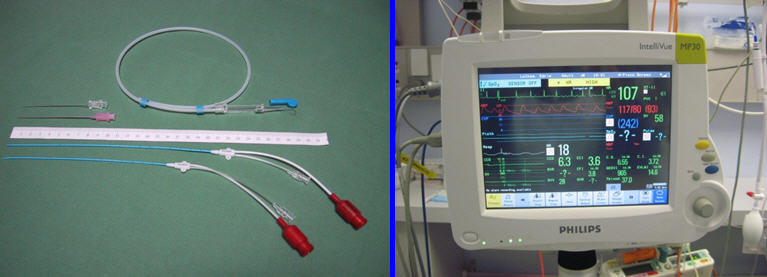 CHỈ ĐỊNH
Đặt catheter tĩnh mạch trung tâm trong:
Suy thận cấp.
 Ngộ độc cấp .
 Thay huyết  tương  .
 Bệnh thận mạn giai đoạn cuối.
 BN bị hư tắc AVF, chống chỉ định mổ fistula, graft.
 Thẩm phân phúc mạc (Catheter Tenckhoff, viêm phúc mạc).
 Ghép thận (chờ ghép, thải ghép).
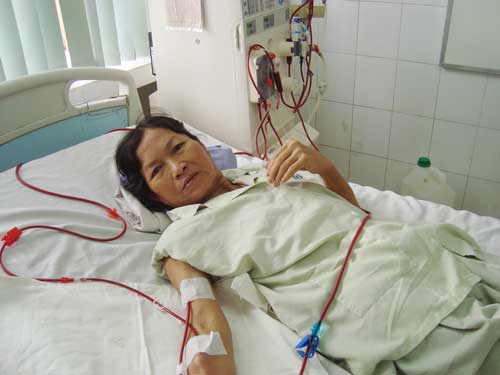 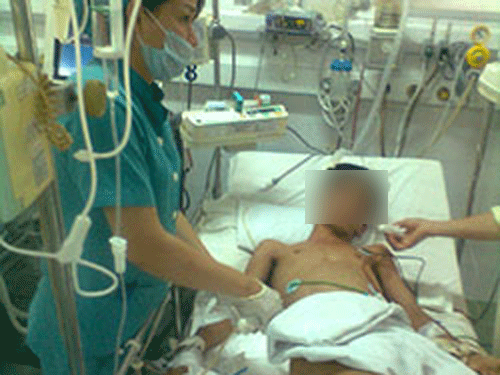 CHỐNG CHỈ ĐỊNH
Bệnh nhân rối loạn đông máu, giảm tiểu cầu
Tĩnh mạch định đặt bị tắc
Nhiễm trùng vùng đặt. 
Điều kiện giải phẫu học khó chọc: bướu cổ lớn, gù vẹo, khí phế thủng nặng .
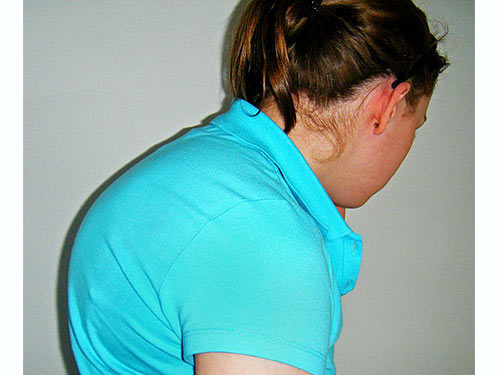 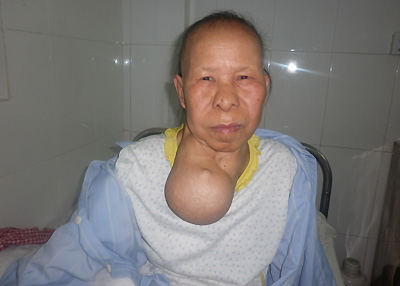 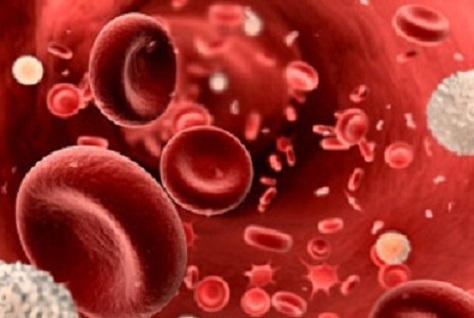 CÁC VỊ TRÍ ĐẶT CATHETER
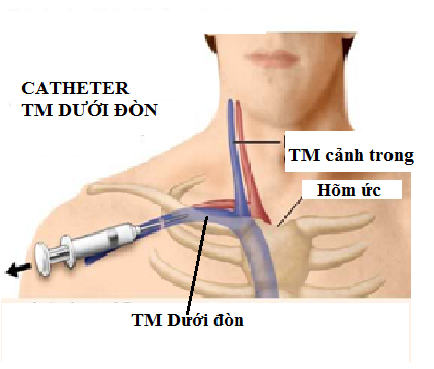 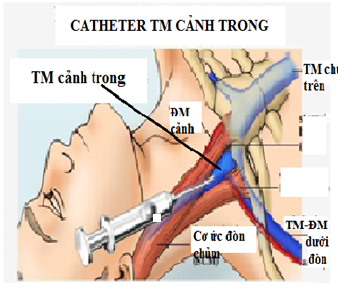 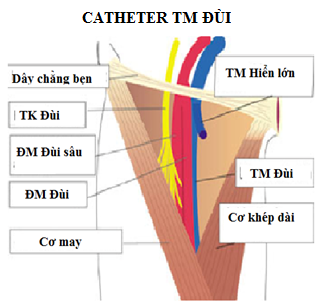 ĐƯỜNG MÁU VĨNH VIỄN
AVF
AVG
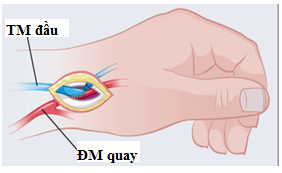 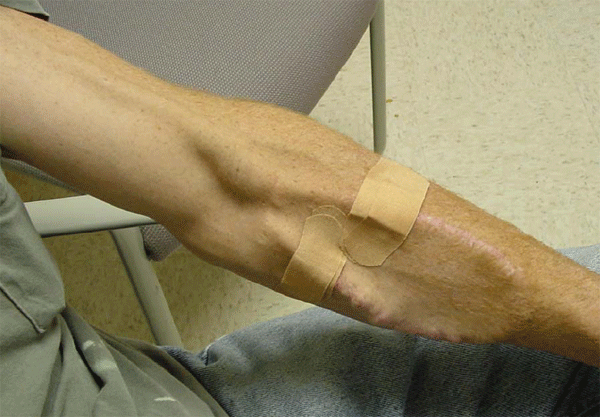 TAI BIẾN VÀ BIẾN CHỨNG
Biến chứng tức thời sau đặt
Chảy máu
Loạn nhịp tim, thuyên tắc khí
Tổn thương TM dưới đòn, cảnh trong 
Catheter nằm sai vị trí		
Tràn máu màng ngoài tim
Biến chứng lâu dài
Catheter mất chức năng
Huyết khối, hẹp tĩnh mạch trung tâm
Nhiễm trùng liên quan đến catheter
BIẾN CHỨNG NHIỄM TRÙNG LQ CATHETER
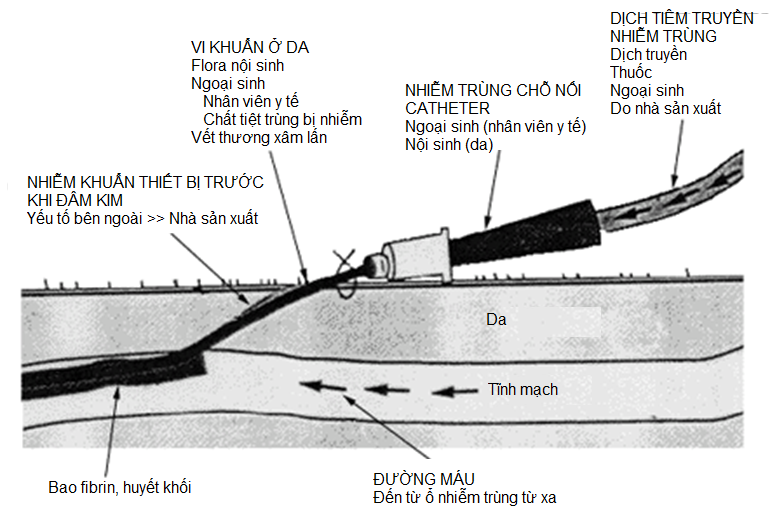 Nhiễm trùng chân catheter
 Nhiễm trùng đường hầm
 Nhiễm trùng huyết
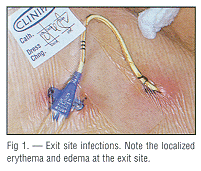 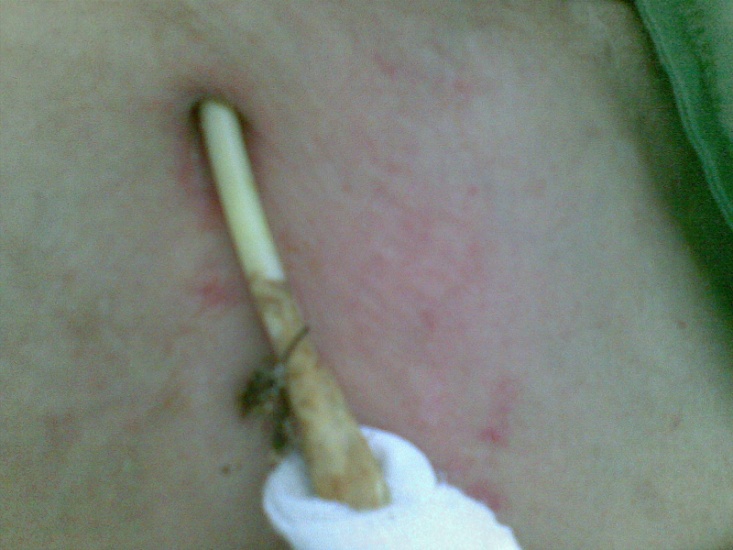 BIỆN PHÁP PHÒNG NGỪA NHIỄM TRÙNG
Chỉ sử dụng trong lọc máu
Đảm bảo nguyên tắc vô khuẩn
Thay băng khi ẩm ướt 
Hạn chế để hở lòng catheter
Che chắn catheter kỹ khi tắm
CHĂM SÓC BỆNH NHÂN ĐẶT CATHETER
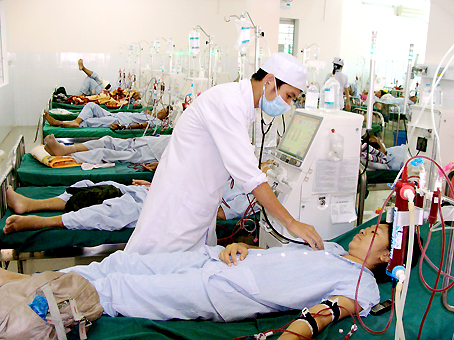 Cám ơn thầy và các bạn đã lắng nghe!